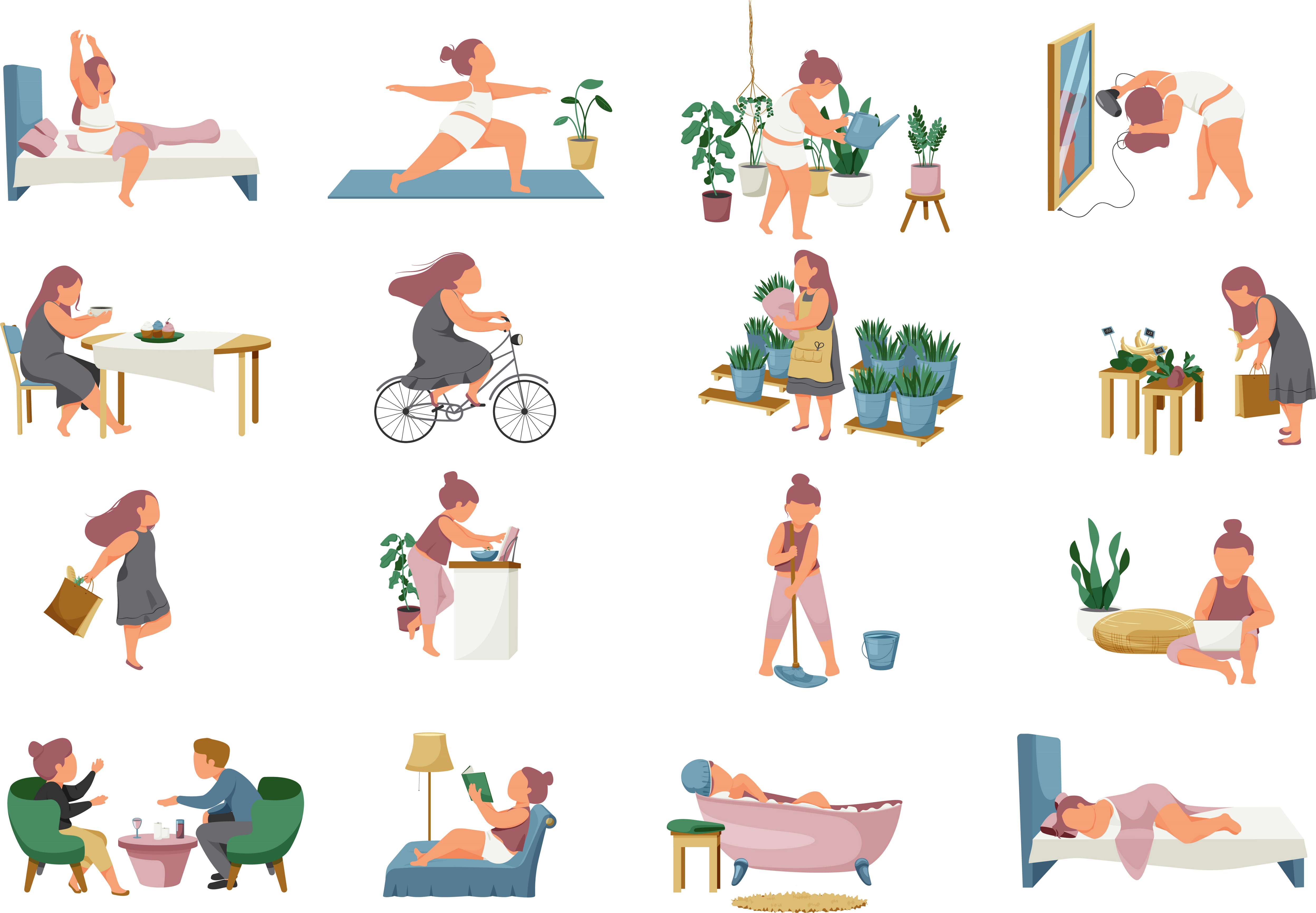 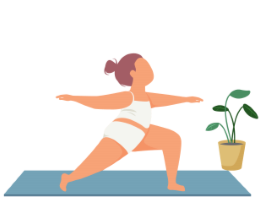 Catherine is..
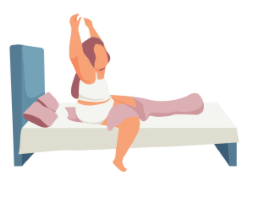 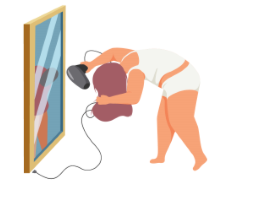 ..getting up
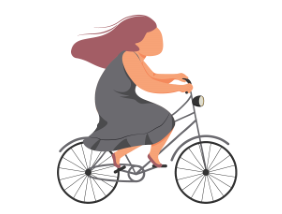 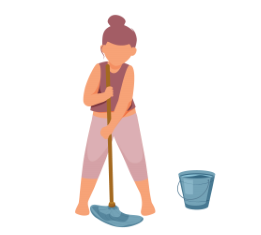 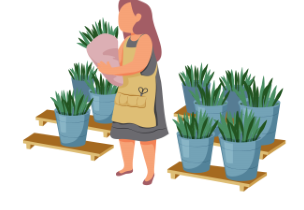 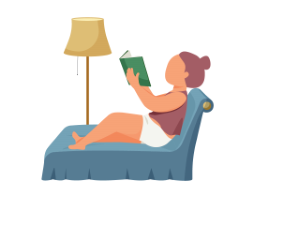 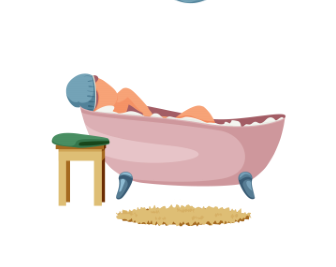 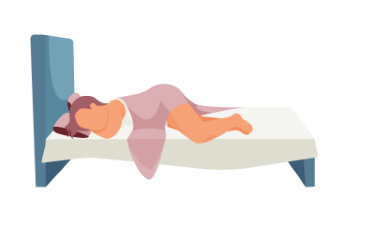 …is taking her bath
…is reading
…is sleeping
Present Continuous
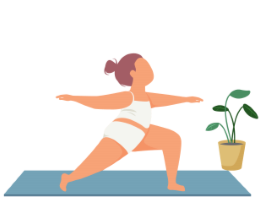 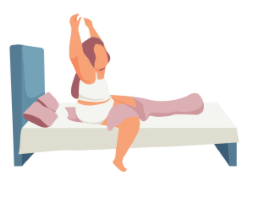 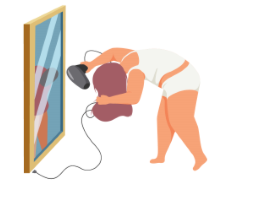 ..getting up
…getting up and stretching
…doing her yoga
Catherine is..
…drying her hair
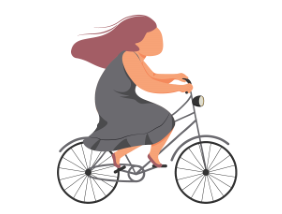 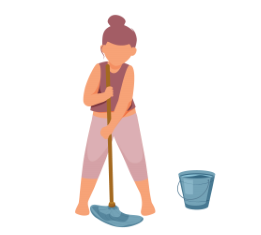 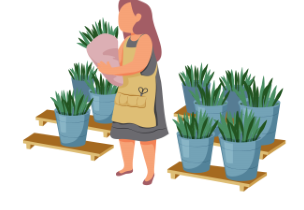 … mopping
… cycling
…working
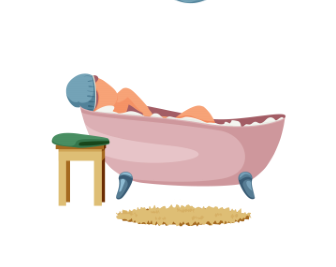 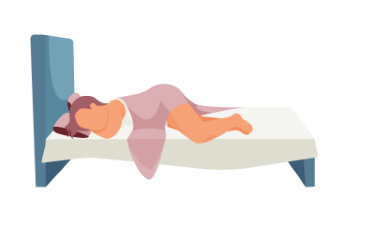 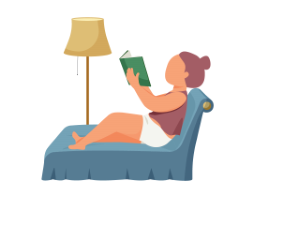 …is taking her bath
…is reading
…is sleeping
…reading
…taking a bath
…sleeping
Every day, 
Catherine …
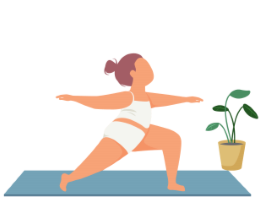 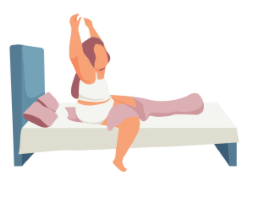 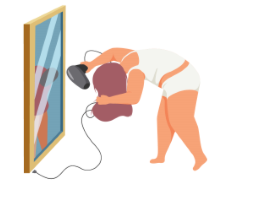 ..getting up
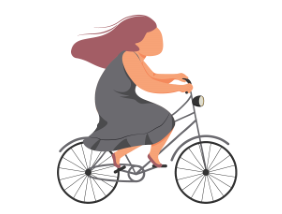 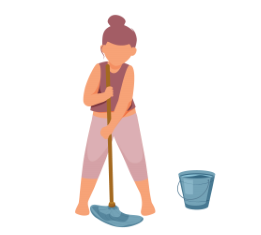 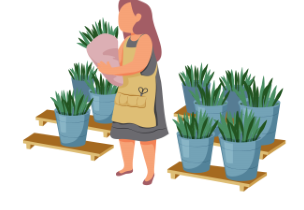 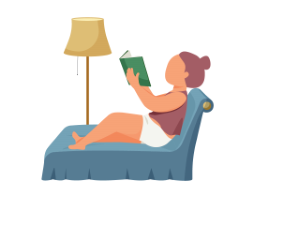 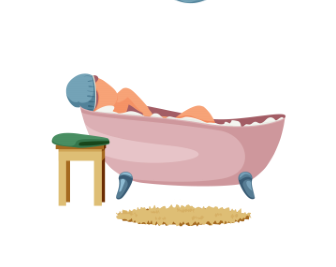 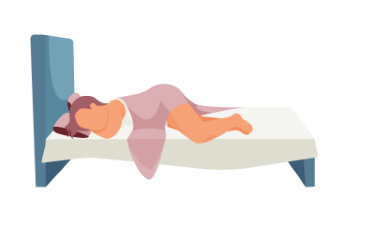 …is taking her bath
…is reading
…is sleeping
Present Simple
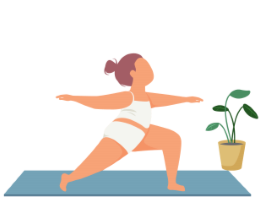 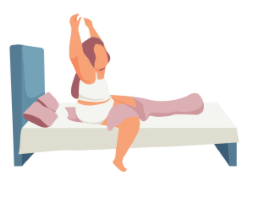 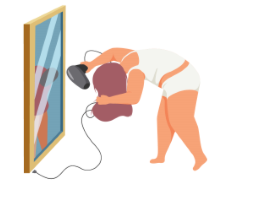 ..getting up
Every day, 
Catherine …
…gets up and stretches
…does her  yoga
…dries her hair
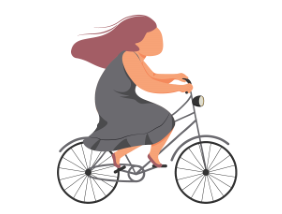 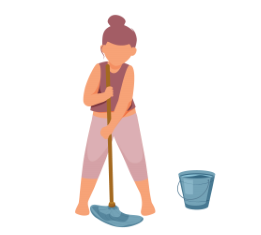 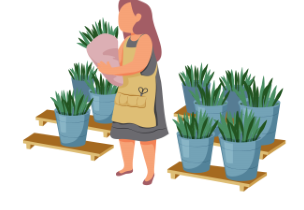 ..mops the floor
…cycles to work
…works at a florist
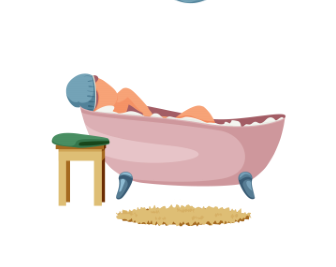 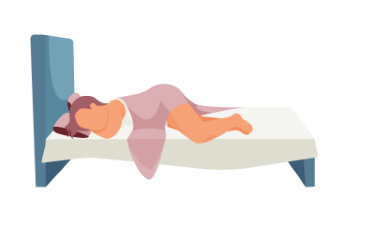 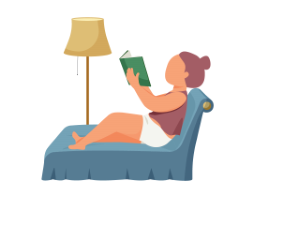 …is taking her bath
…is reading
…is sleeping
…reads some of her novel
…takes a bath
…goes to bed
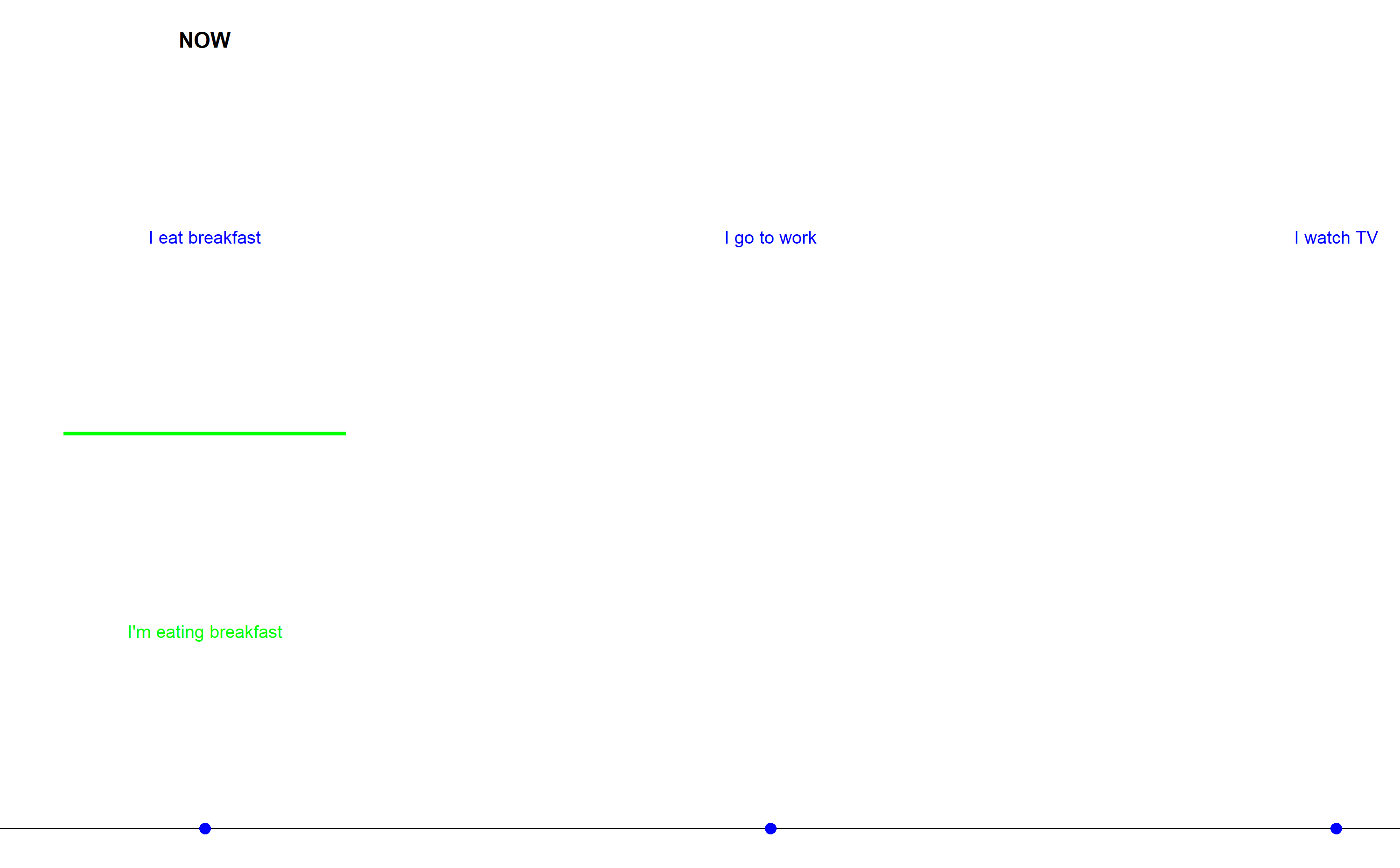 EVERY DAY	EVERY DAY	EVERY DAY 	EVERY DAY	EVERY DAY 	EVERY DAY 	EVERY DAY 	EVER
She is watering her plants/ʃiː ɪz ˈwɔː.tə.rɪŋ hɜːr plɑːnts/
She is doing yoga/ʃiː ɪz ˈduː.ɪŋ ˈjəʊ.ɡə/
She is riding her bike/ʃiː ɪz ˈraɪ.dɪŋ hɜːr baɪk/
She is getting up /ʃiː ɪz ˈɡɛt.ɪŋ ʌp/
She is cleaning the floor/ʃiː ɪz ˈkliː.nɪŋ ðə flɔːr/
She eats breakfast/ʃiː iːts ˈbrek.fəst/
She reads every night/ʃiː riːdz ˈev.ri naɪt/
She waters the plants/ʃiː ˈwɔː.tərz ðə plɑːnts/
She does yoga /ʃiː dʌz ˈjəʊ.ɡə/
He rides his bike/hiː raɪdz hɪz baɪk/
Present Simple
Present Continuous
Subject + base verb
Subject + am/is/are+ verb-ing
I am + verb
You/We/They + verb
He/She/It  + verb +e (es)
I am + verb-ing
You/We/They are + verb-ing
He/She/It  is + verb-ing
-ing 
/ɪŋ/
I 	    work
  	/wɜːrk/
She 	reads
     	/riːdz/
They	    play
          	/plez/
I 	    am working
  	/am/ + /wɜːrkɪŋ/
She 	   is reading
     	/ɪz/ + /riːdɪŋ/
They	    are playing    
          	/ɑːr/ + /pleɪɪŋ/